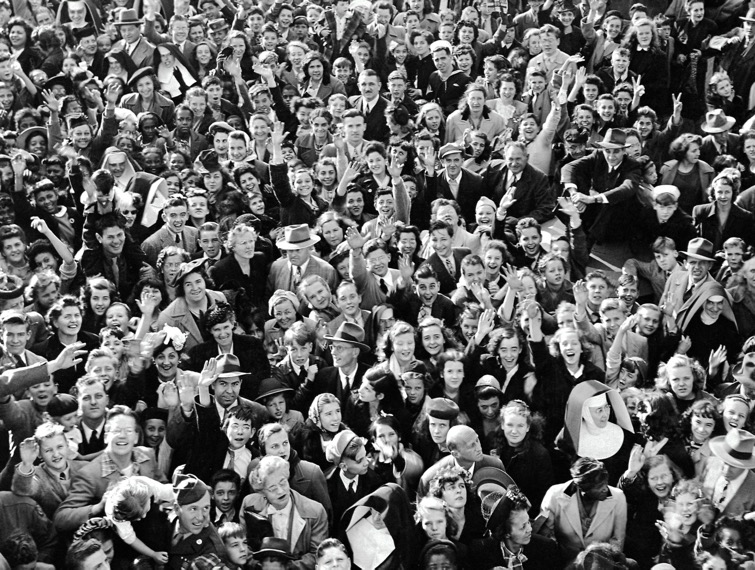 Keuzedeel  les 3
Dagplanning tot 12.30
Terugblik 

Ondergrond maken

Uitleg doelgroep en marktinnovatie 

huiswerkopdracht
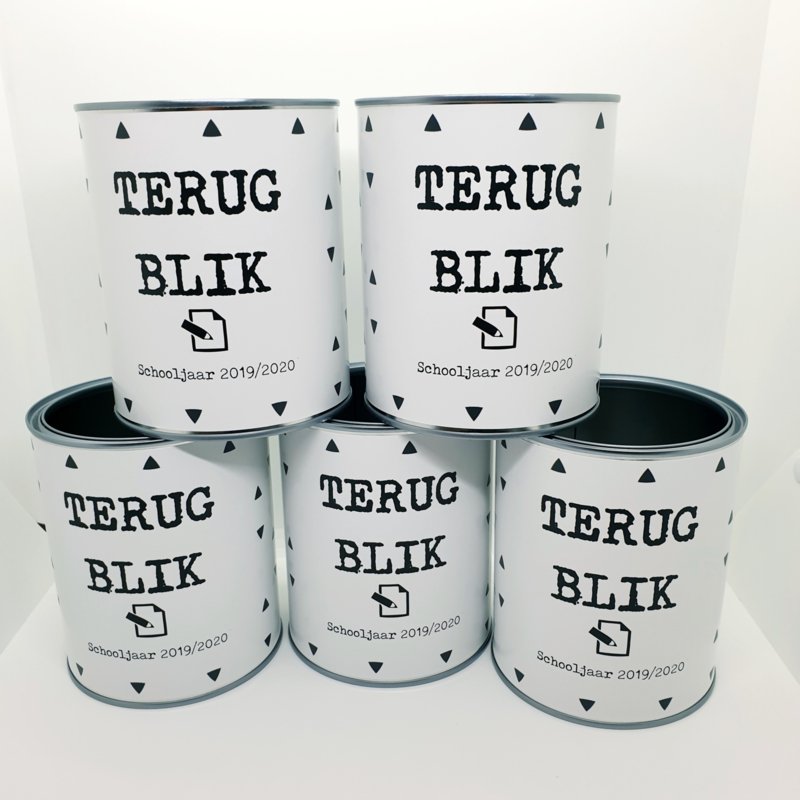 Pitch jouw trendonderzoek 
Mode
Interieur
Accessoires
Bloem en Plant
Ondergrond maken
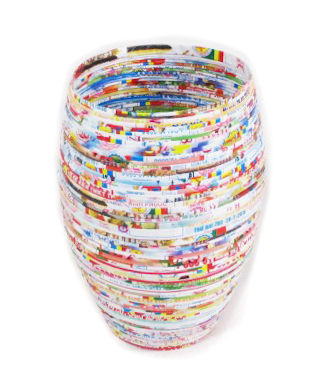 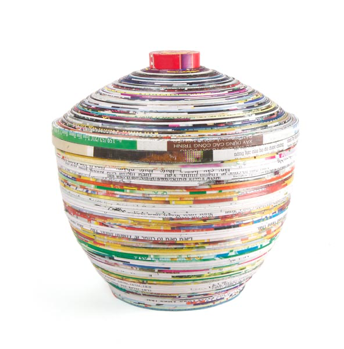 Doelgroep
Wat is een doelgroep?:
De groep consumenten waarop een winkel zich richt.
Een doelgroep wordt gevormd door een groep consumenten met ongeveer gelijke kenmerken.
Zo zal de doelgroep van een winkel die scooters verkoopt zich vooral richten op jongeren tussen 16 en 20 jaar.
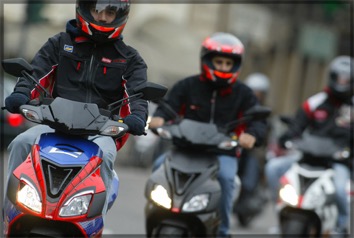 Jouw doelgroep bepalen. Hoe doe je dat?
Mannen?, vrouwen? of allebei?, leeftijd?
Leefomgeving- woonsituatie-huishouden?
Opleidingsniveau ?
Werk & inkomen? Fulltime?
Vrijetijdsbesteding?  
Interesses & internet- mediagebruik?
Welk probleem kun je voor ze oplossen? Welke behoeften en verlangens heeft jouw doelgroep?

Kortom hoe ziet jouw ideale klant eruit?
Breng je doelgroep in beeld:
Maak je doelgroep specifiek
Gebruik meerdere criteria bijv. vrouw,leeftijd,regio etc.
aanspreken in hun taal en stijl is belangrijk
Je wilt het koopgedrag beïnvloeden van jouw doelgroep
Doelgroep segmenteren als homogene groep:
Omschrijf jouw doelgroep 
( man/vrouw/jongere, leefomgeving, interesses etc.) en verwerk in dummy.
Visualiseer de doelgroep in jouw dummy.
Motiveer jouw gekozen beelden.
Opdracht: